CTE TransitionsCATEMA Teacher Tutorial
Part One: CATEMA Enrollment
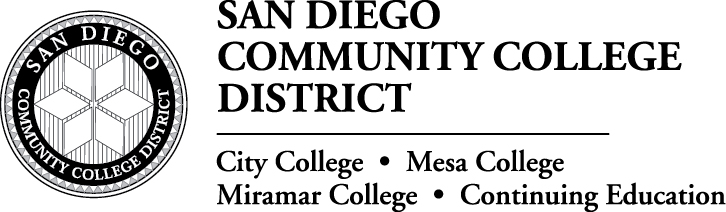 Go to: www.CATEMA.com
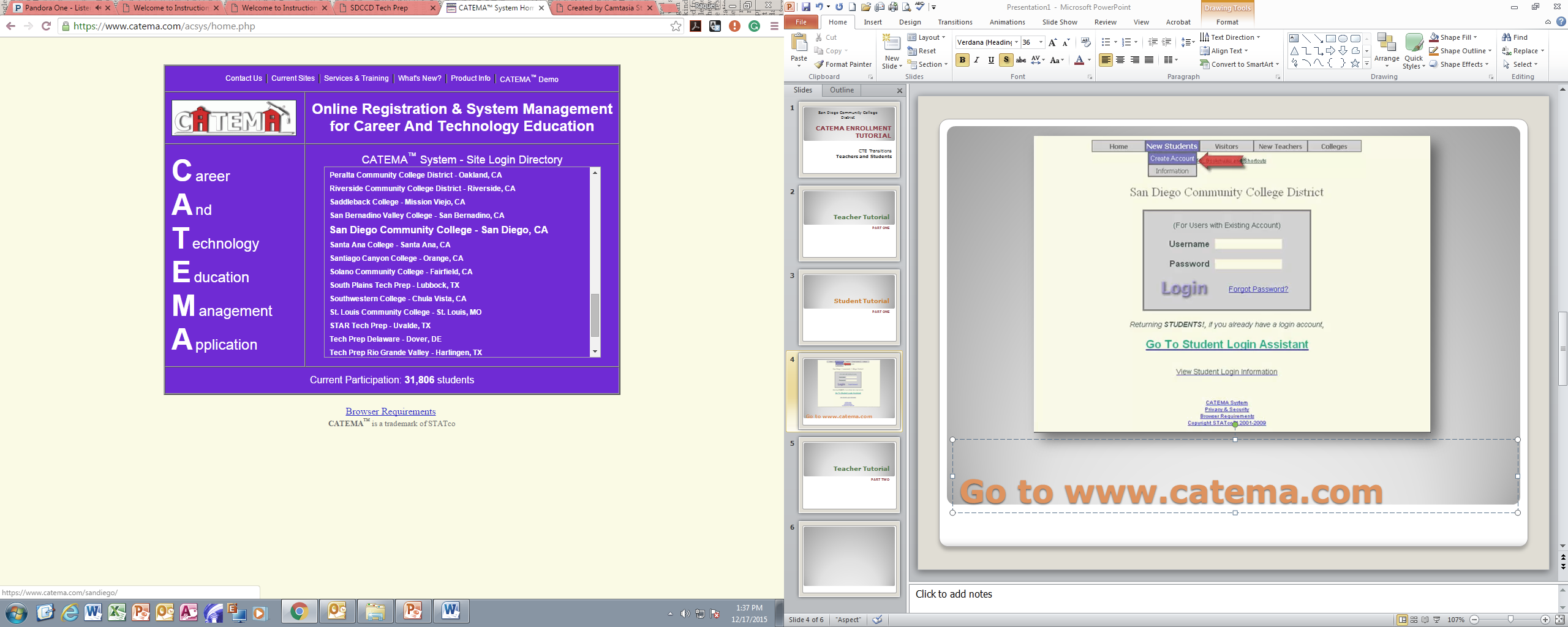 Scroll & Click: San Diego Community College – San Diego, CA
NEW Teachers!
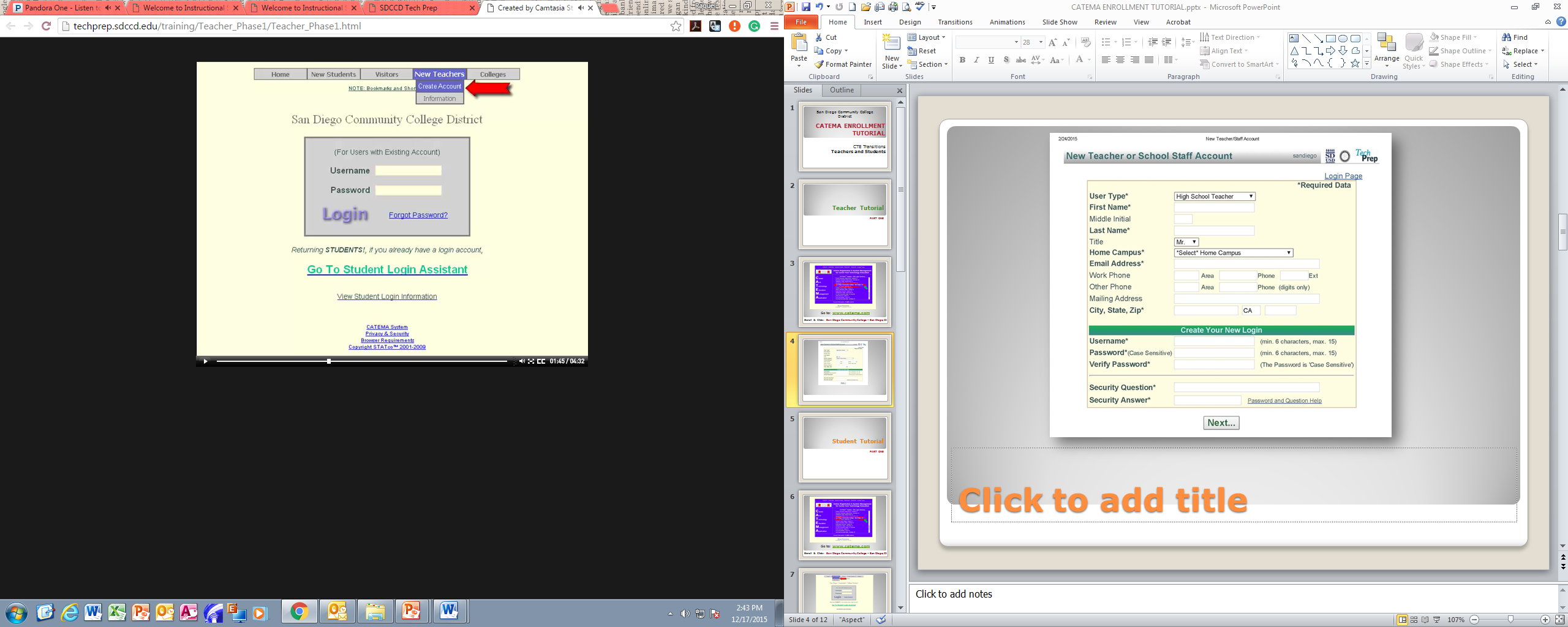 Click: New Teacher Account Click: Create Account
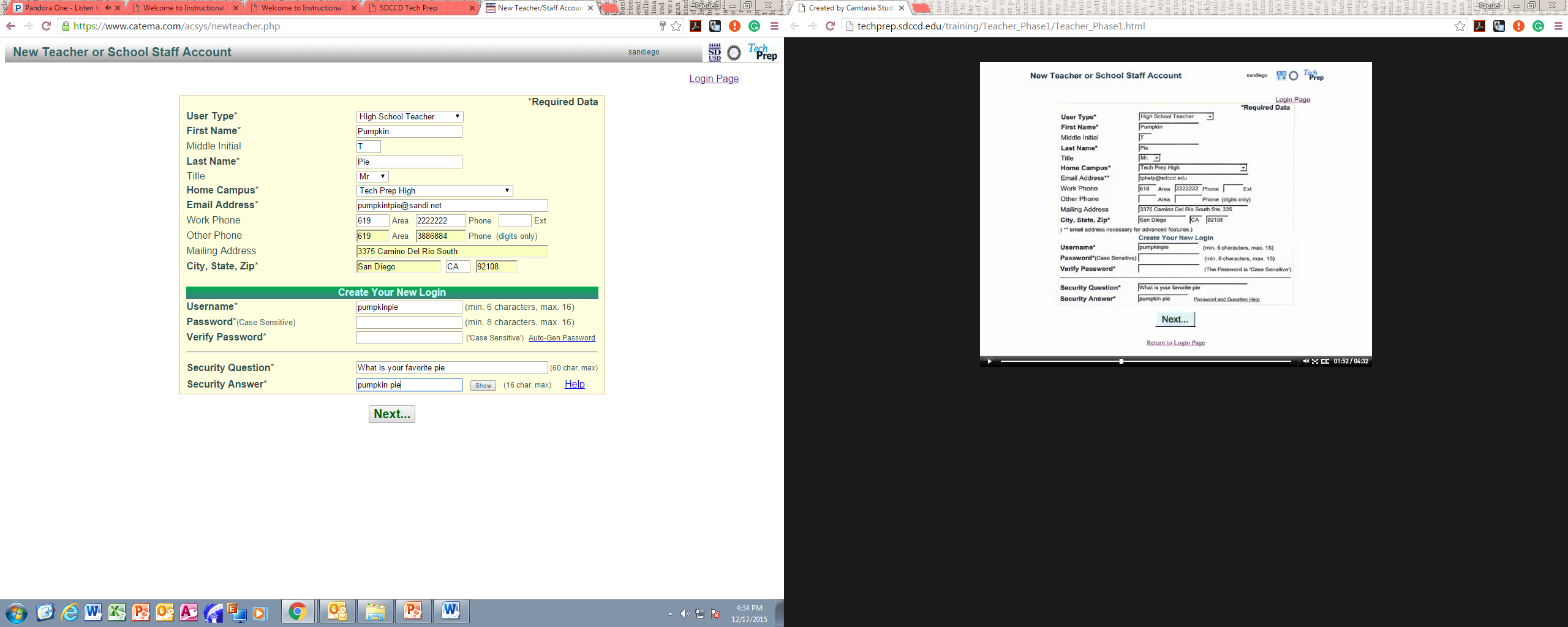 NEW CTE TEACHERS
ONLY!
Select/Enter all information into BOLDED fields then click: NEXT…
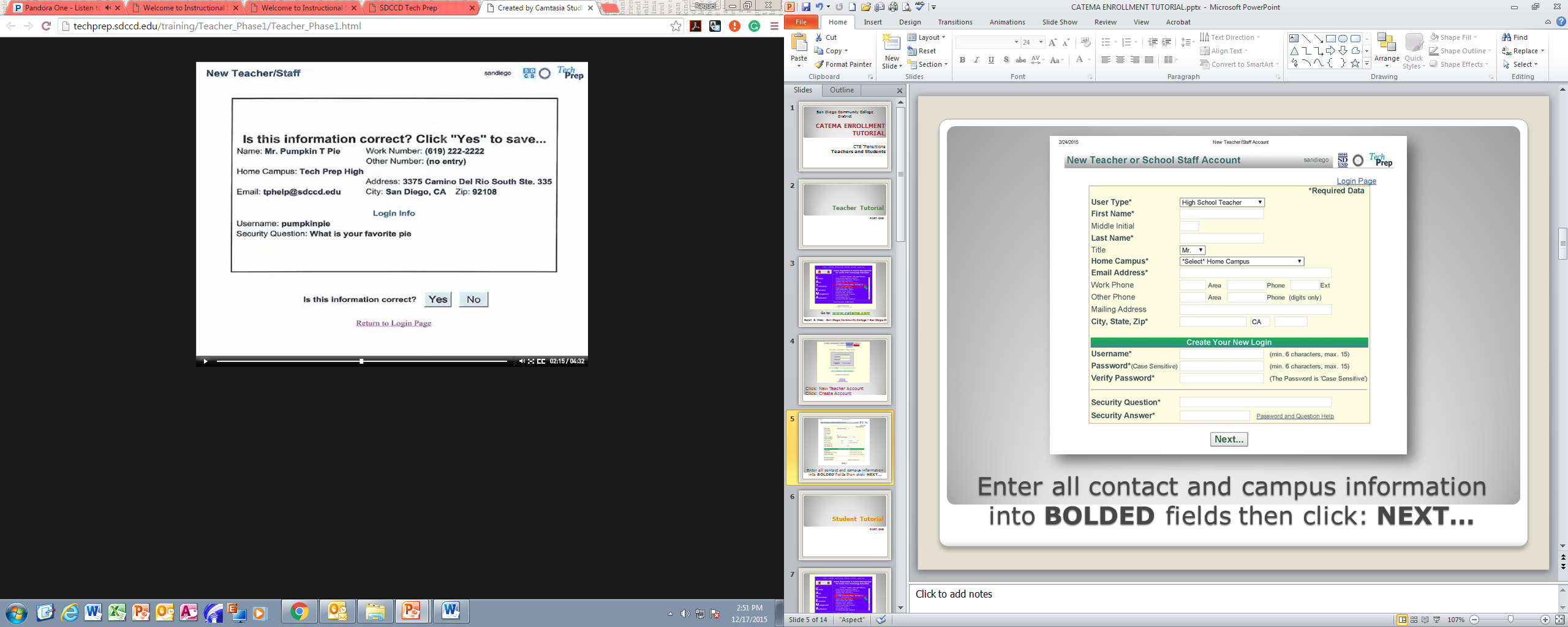 Verify that your Information is Correct and Click: YES
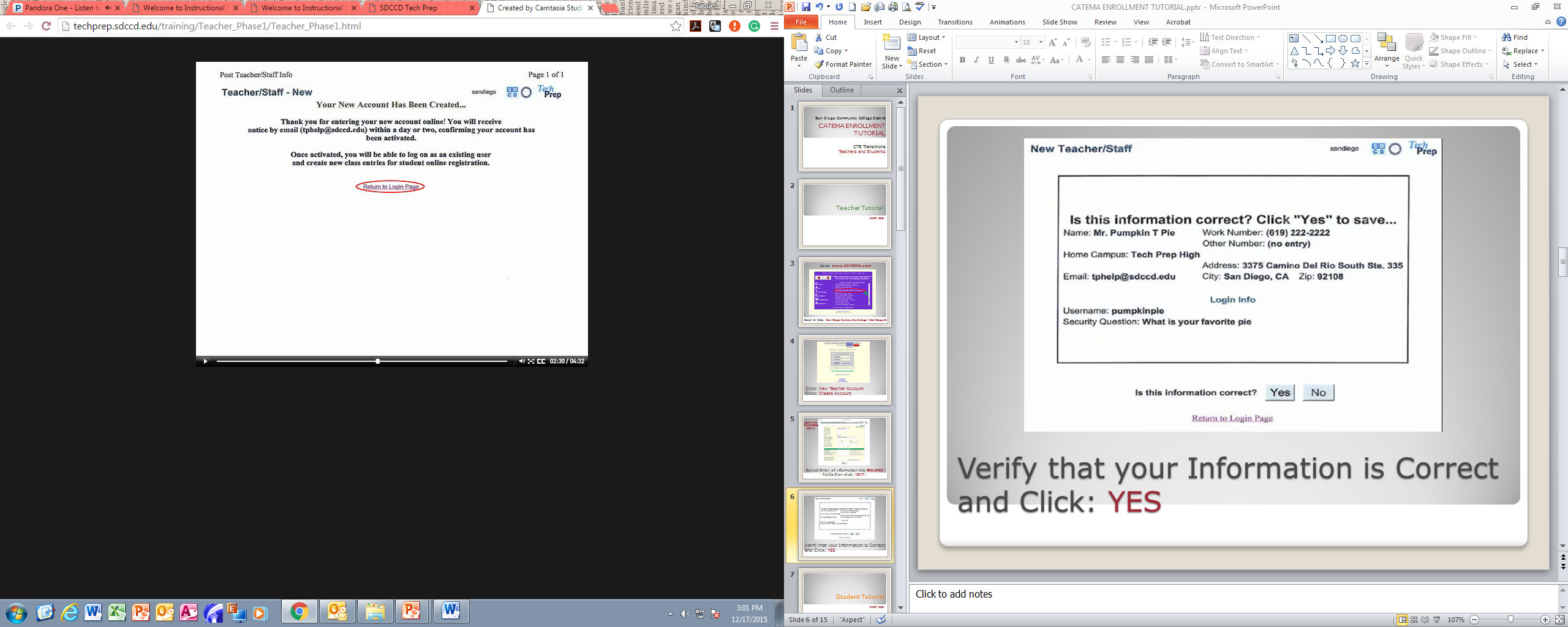 Your New Account must be activated, by our office, before you can move forward.Please call our office for faster activation time at (619) 388-6572.